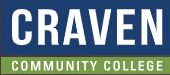 TABE  Math-EPAXENUnit-6 GeometryLesson 422-Dimensional Shapes
Revised: November 4, 2023
Nolan Tomboulian
Some graphics may not have copied well during the scan process.
1
Math-E  - Lesson 42 – 2-Dimensional Shapes
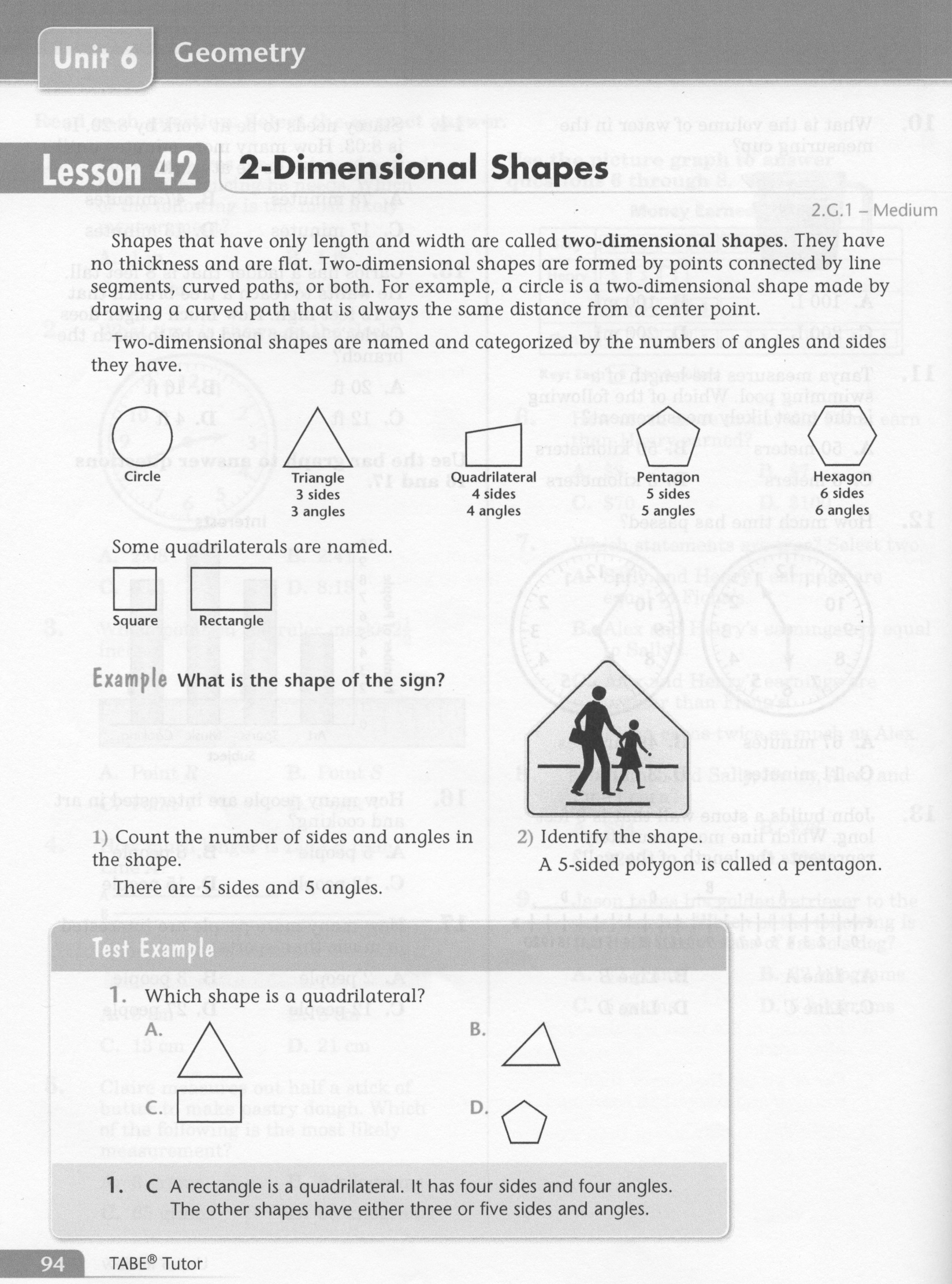 2
Math-E  - Lesson 42 – 2-Dimensional Shapes
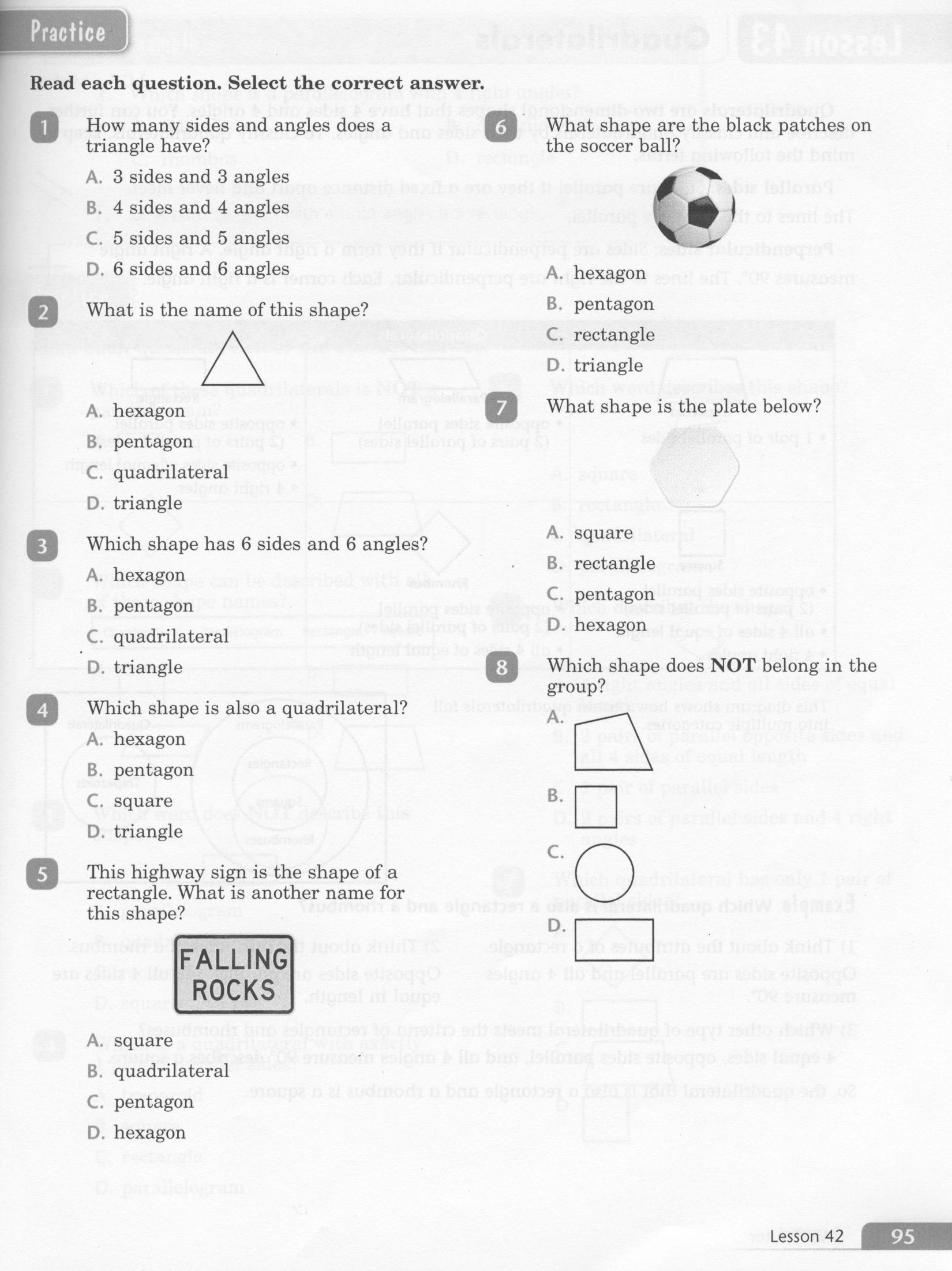 3
Math-E  - Lesson 42 – 2-Dimensional Shapes
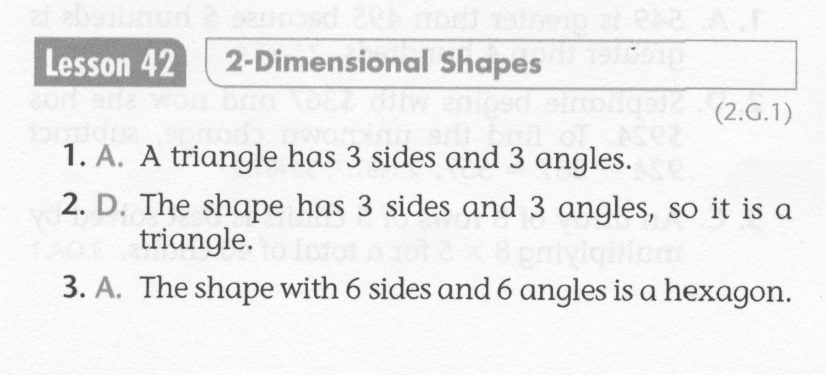 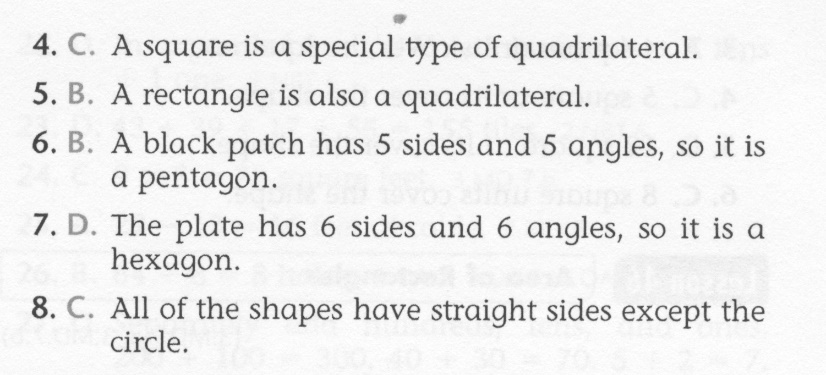 4
Math-E  - Practice 42 – 2-Dimensional Shapes
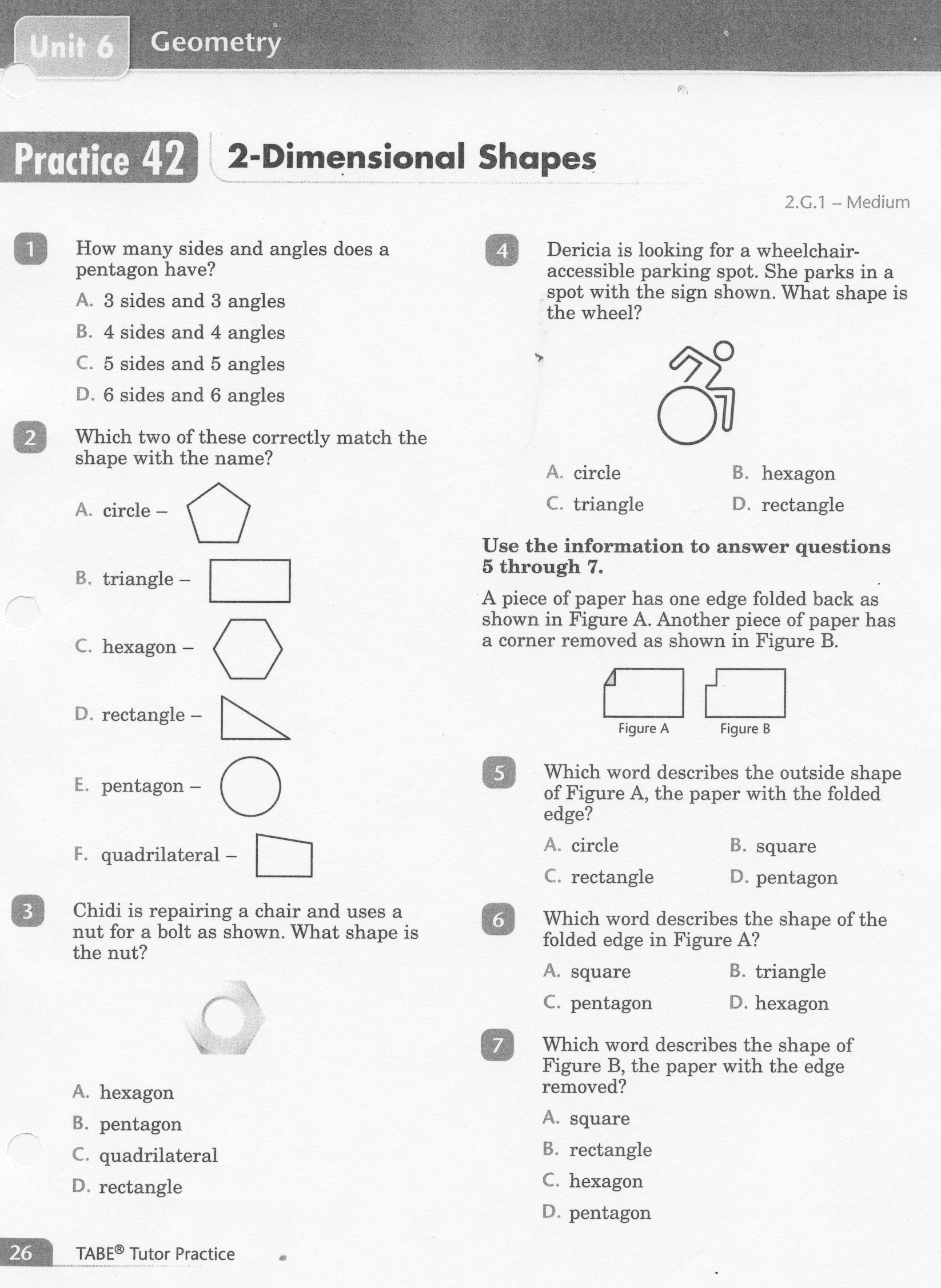 5
Math-E  - Practice 42 – 2-Dimensional Shapes
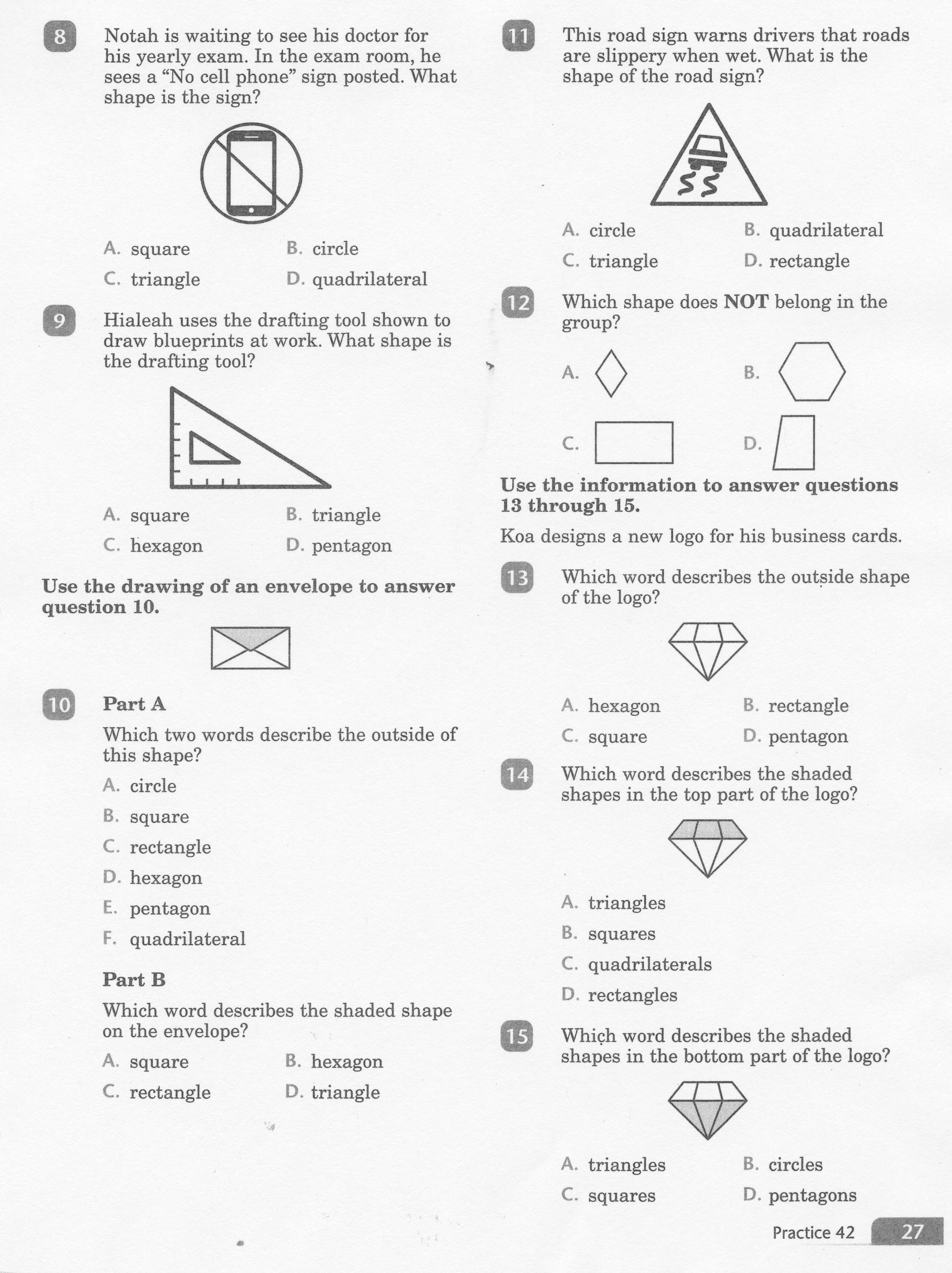 6
Math-E  - Practice 42 – 2-Dimensional Shapes
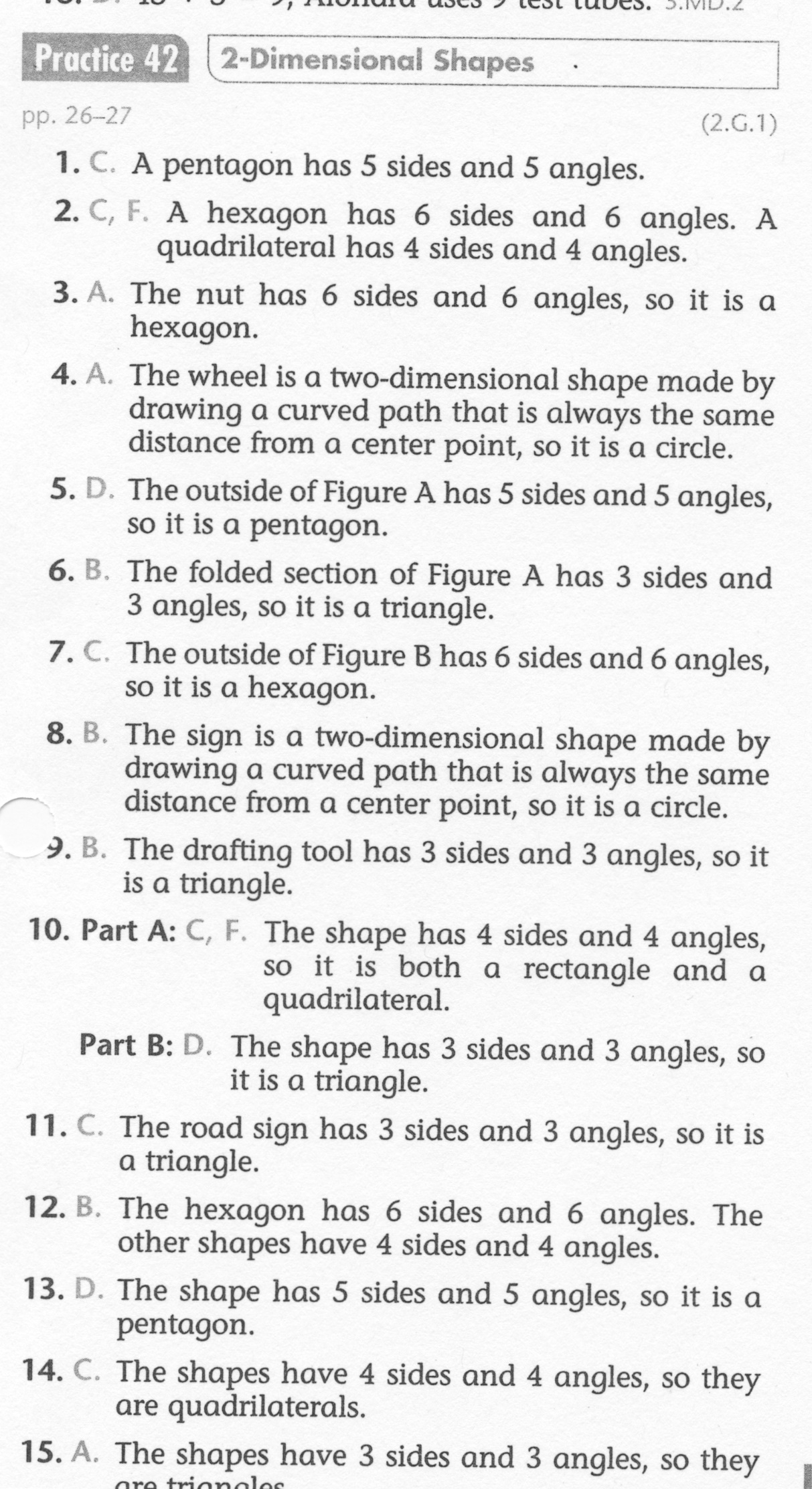 7